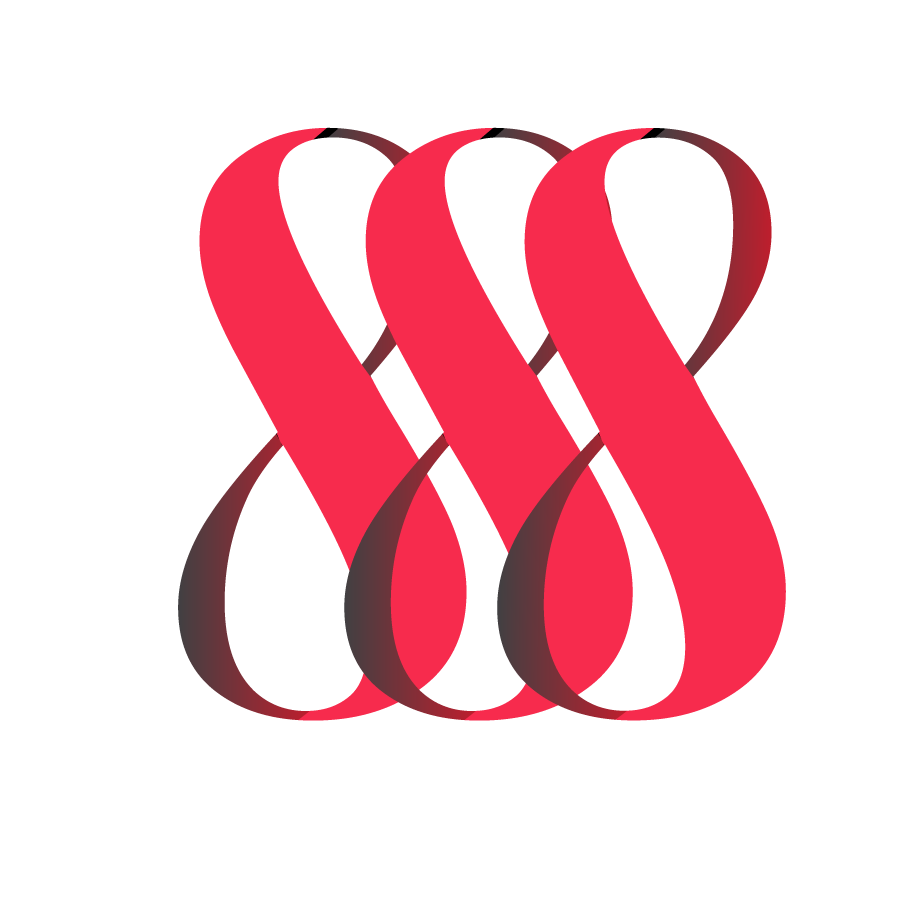 Ettiksoft Technologies Pvt.Ltd
Innovations for better life
Website : http://ettiksoft.com/